Win 2 tickets to the 2012 US Open Tennis*

Raffle winner will be drawn at 
BARKADA’s Tennis Tournament on March 18, 2012
@ Fairleigh Dickinson University**
How to win? Super easy…

Play at the tourney
Sign up @ thebarkada.fdu@gmail.com  for singles or doubles
As a player, you automatically get 12 raffle tickets


Cheer your friends and buy a raffle ticket on site  


Donate $15 on www.ruralkids.org  
From now until Saturday, March 17 at 5pm EST
Every $15 contribution = 12 raffle tickets; tax deductible
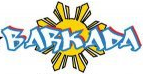 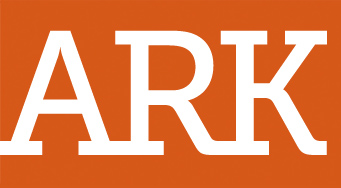 *Tickets are for the 1st week of the Open and will be delivered in August 2012
** Games will be held at Fairleigh Dickinson’s tennis courts